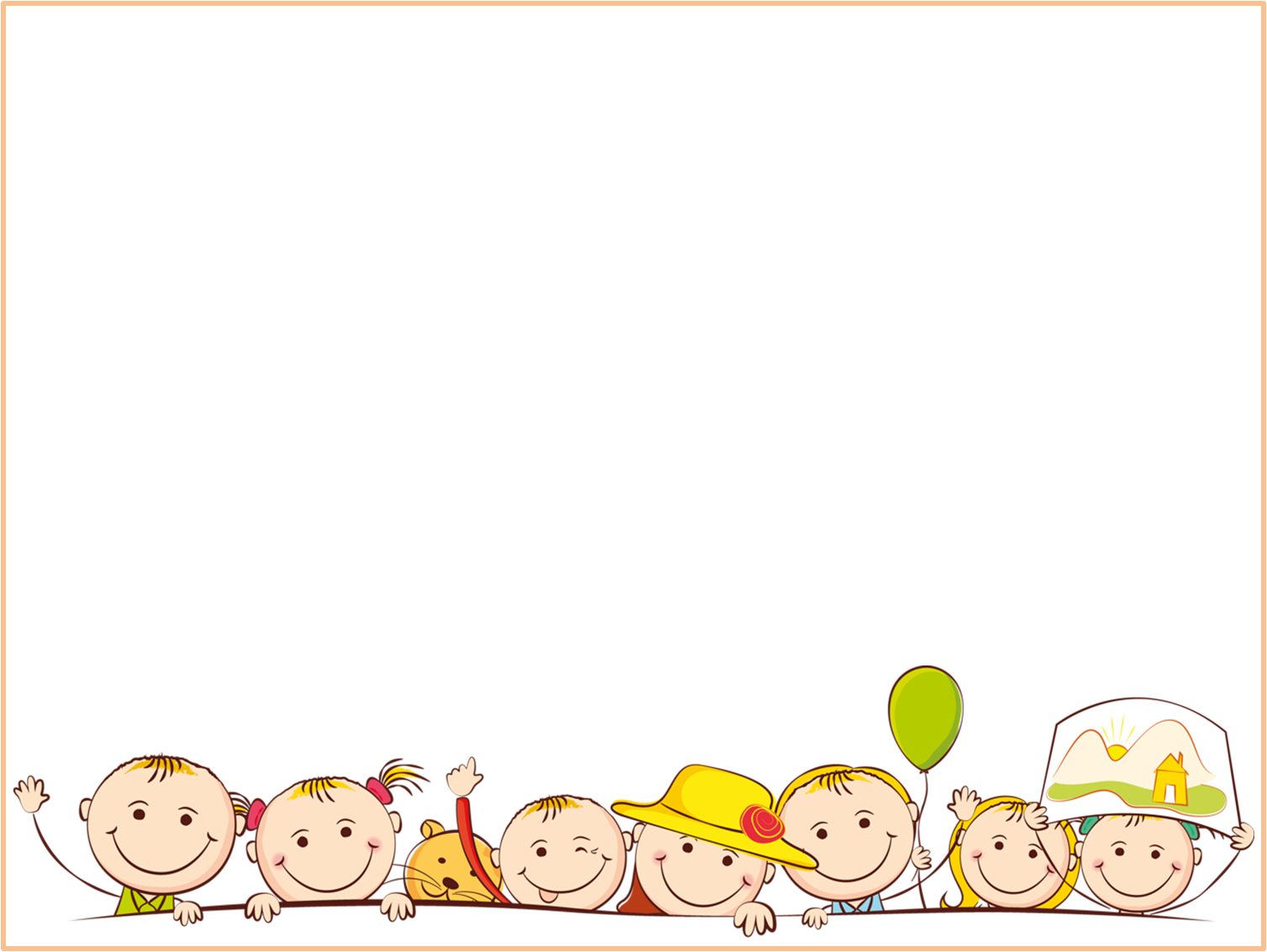 МДОУ – детский сад комбинированного вида № 10 «Капелька»
Познавательно-исследовательский проект 
в старшей группе
«Шоколад. Вред или польза?»
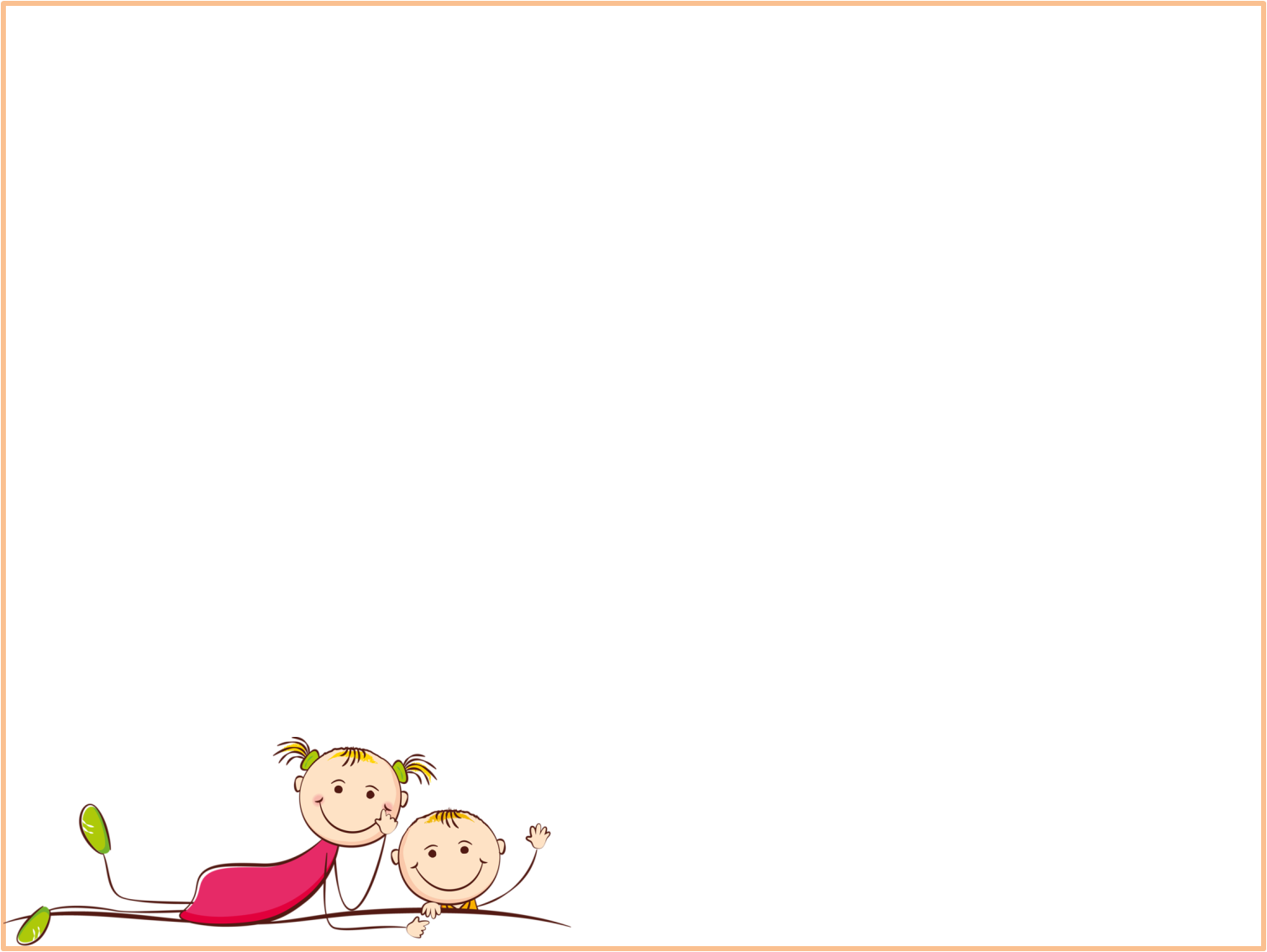 АННОТАЦИЯ
Проектом предусмотрено проведение комплекса мероприятий, направленных на развитие познавательных и интеллектуальных интересов детей через познавательно-исследовательскую деятельность.
В проекте представлены исследования: 
об истории возникновения шоколада;
 о вредном и полезном влиянии шоколада на здоровье человека.
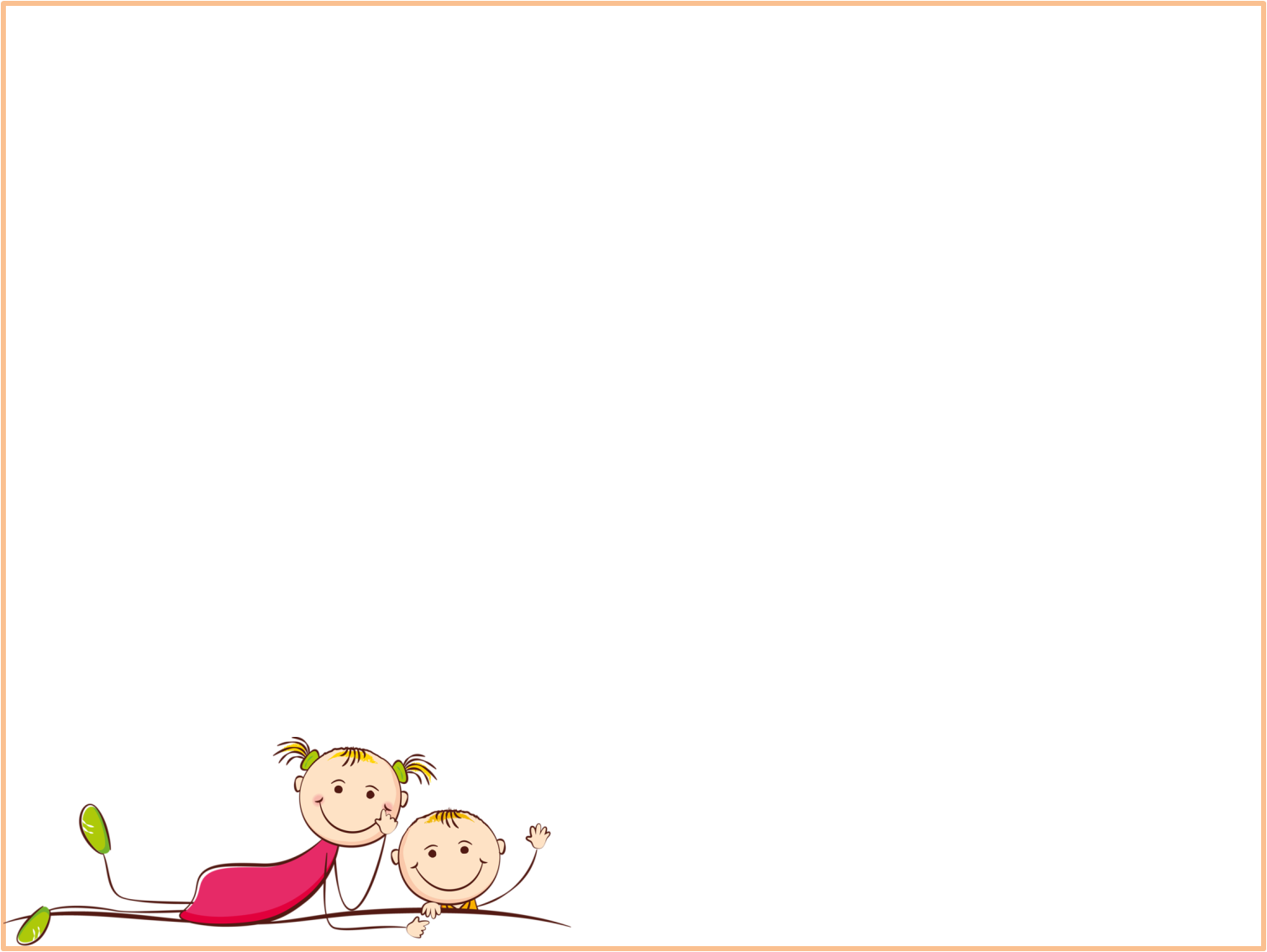 ТИП  ПРОЕКТА
Познавательно-исследовательский, практико-
     ориентированный.
Продолжительность: краткосрочный (февраль-апрель 2017 г.);

   Участники проекта:
                                        - дети старшей группы;
                                               - родители;
                                               - воспитатели.

  Срок реализации: апрель 2017 г.
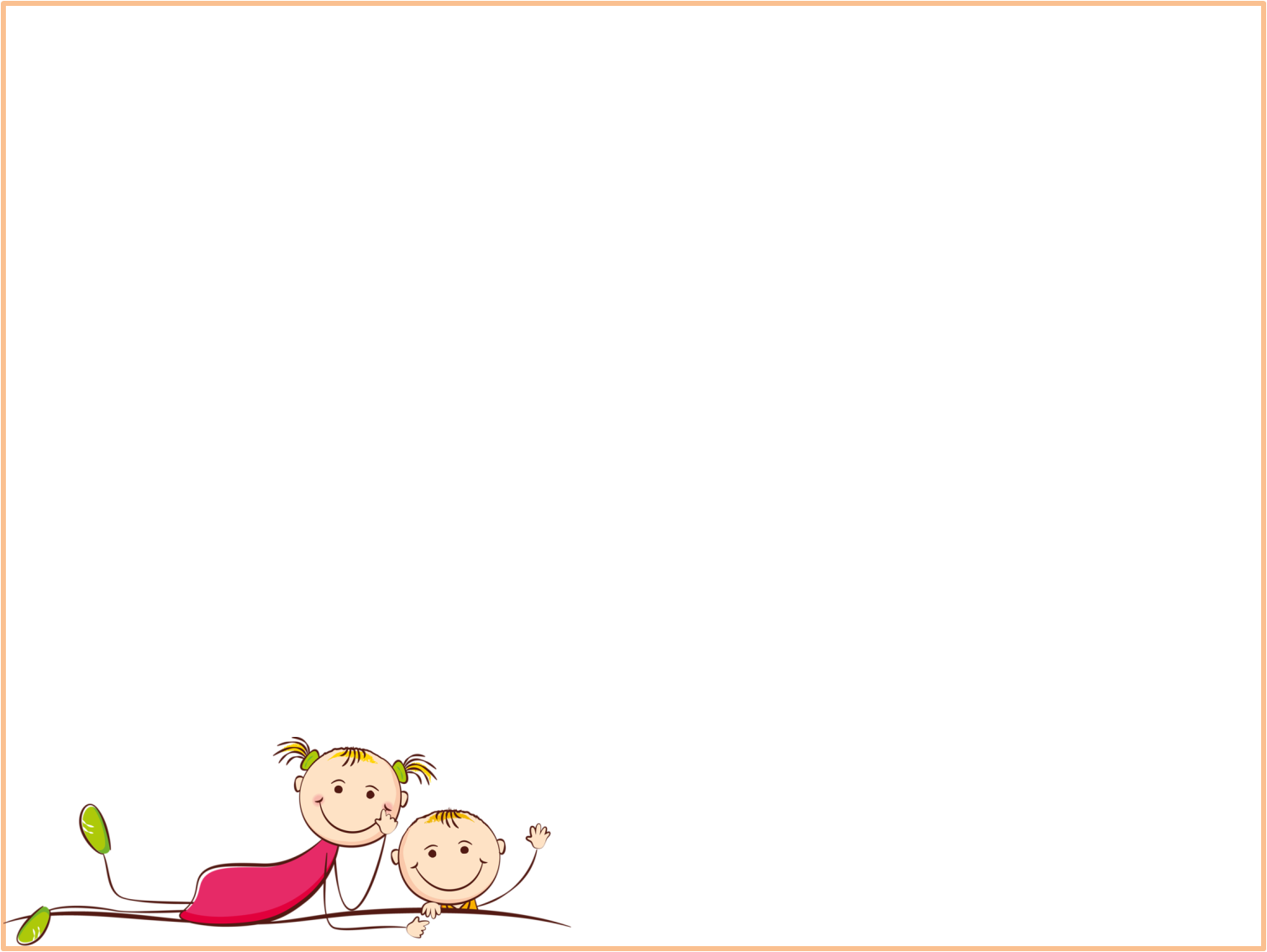 АКТУАЛЬНОСТЬ:
Конфеты – 
любимое лакомство детей 
и взрослых. 
Оказывается, шоколад – 
давний спутник человека, 
поэтому проследить его историю – 
это словно совершить 
увлекательнейшее путешествие 
в историю человечества.
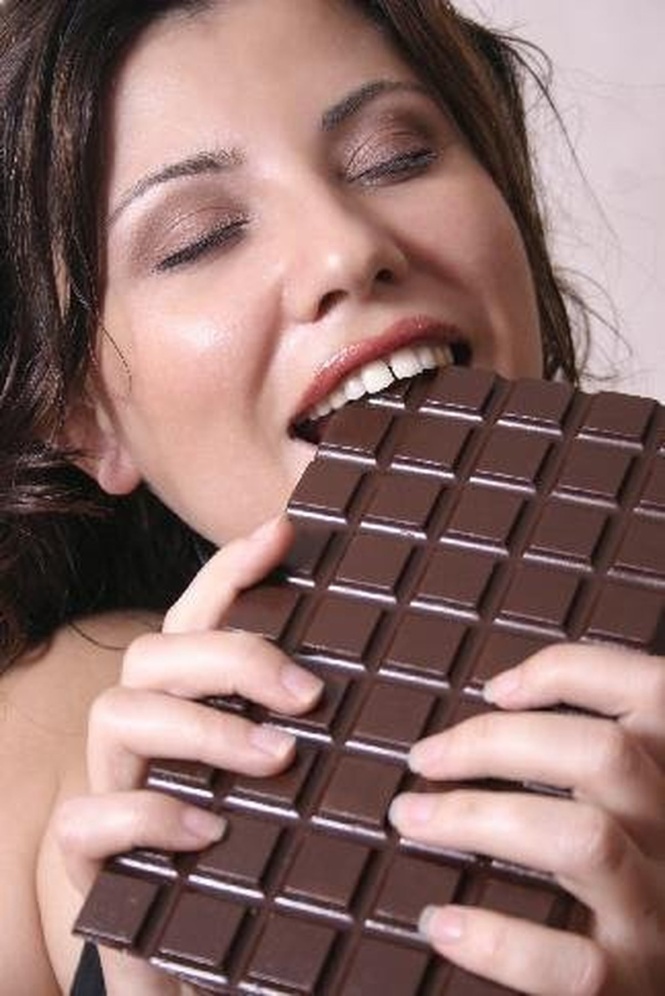 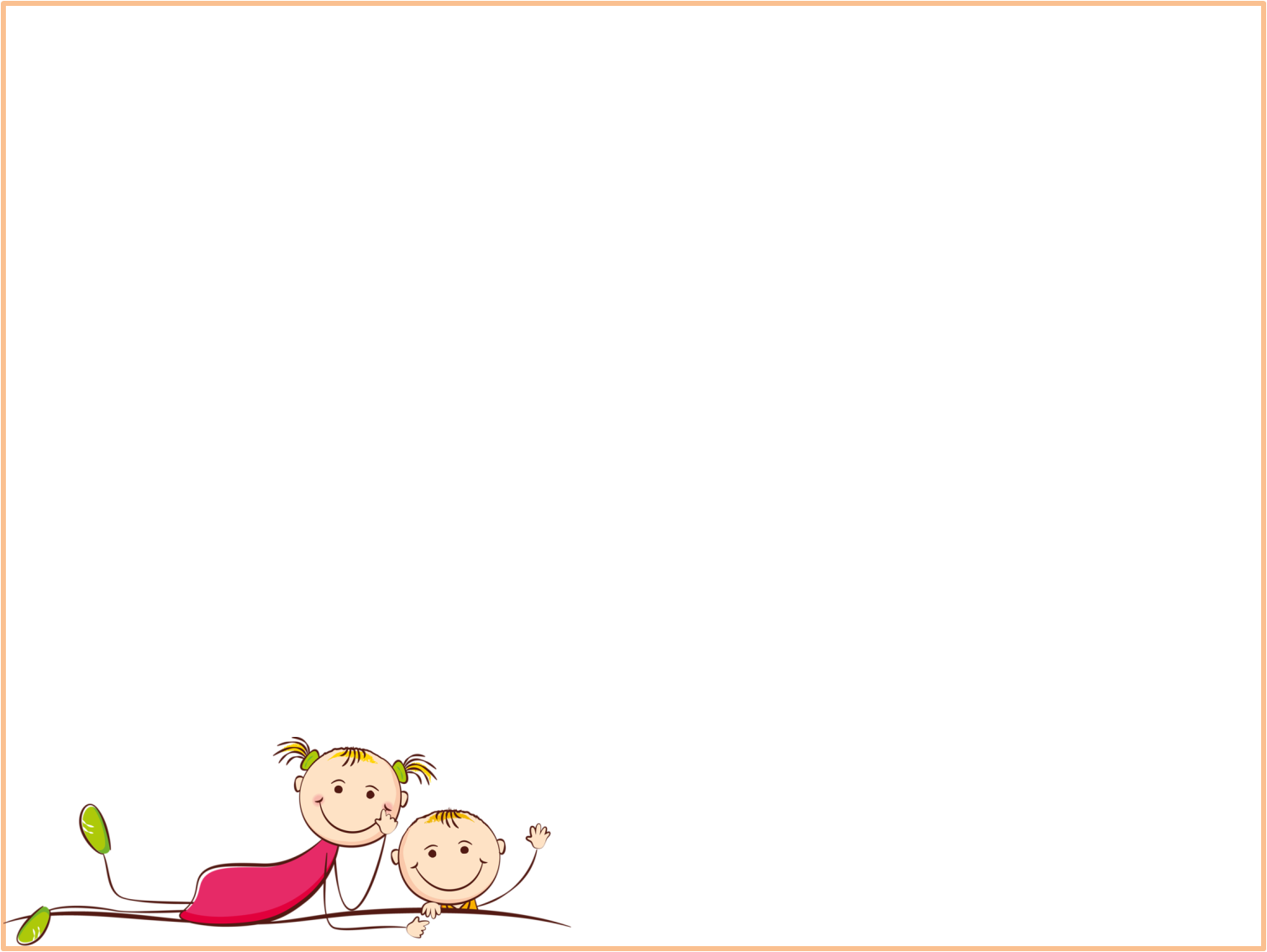 ЦЕЛЬ  ПРОЕКТА:
Изучение, закрепление, расширение знаний детей о разнообразии конфет, о приносимой пользе и вреде шоколада на организм человека.
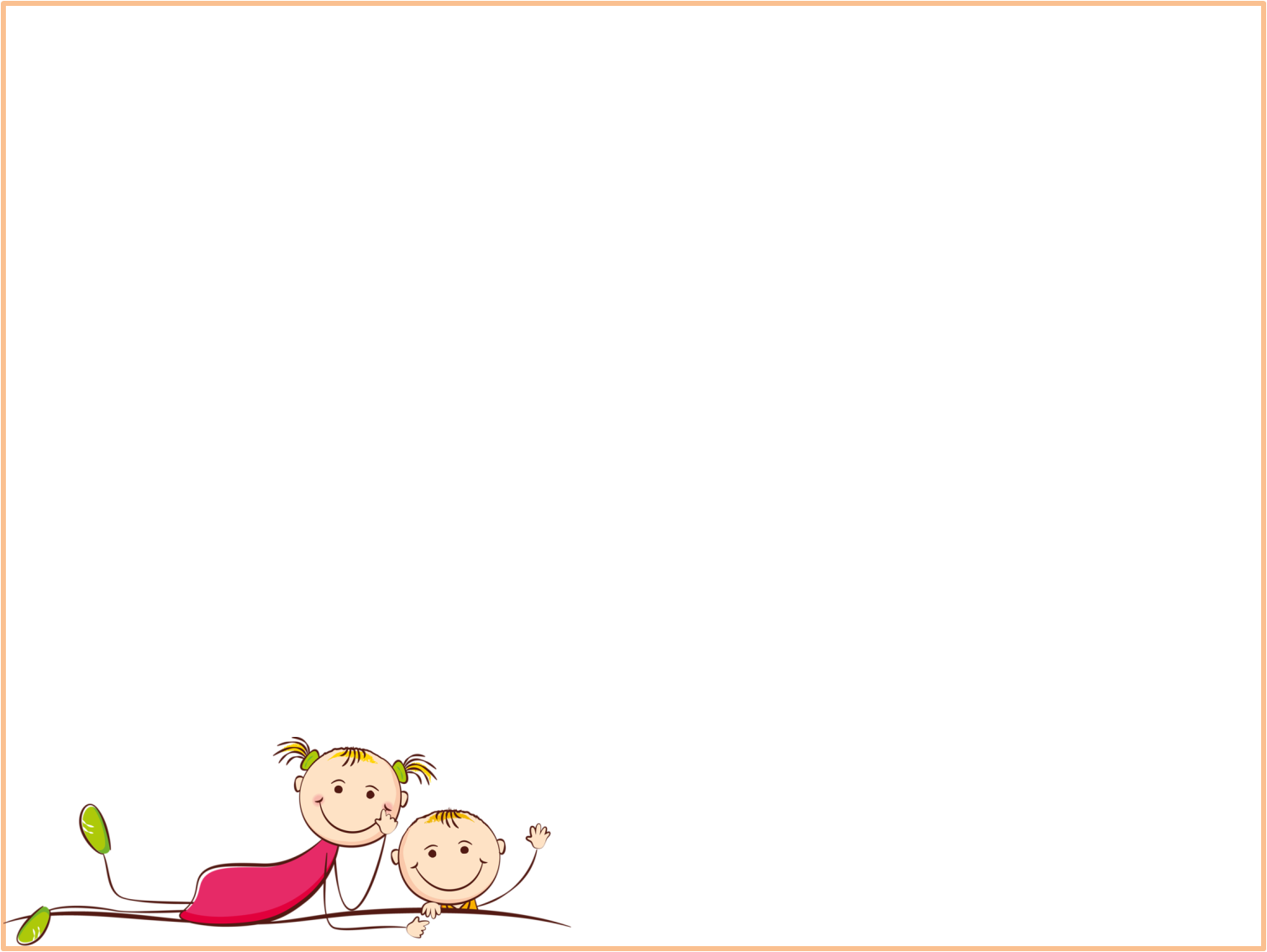 ЗАДАЧИ  ПРОЕКТА:
Познакомить детей с историей создания, производством шоколада, показать его природное происхождение. 
Познакомить с профессией мастера по изготовлению шоколадных конфет «Шоколатье», с процессом создания сладостей.
Развивать любознательность, познавательную активность детей, трудовые навыки.
Развивать познавательно-исследовательский интерес, искать ответы на вопросы, высказывать догадки и предположения.
Развивать  детскую проектную деятельность исследовательского типа, поддерживать проявление инициативы детей в рассуждениях, в проведении поисковой деятельности; стимулировать речевую и познавательную активность.
Воспитывать   уважение   к   труду  взрослых,  аккуратность,   желание
                                           быть участником процесса изготовления конфет.
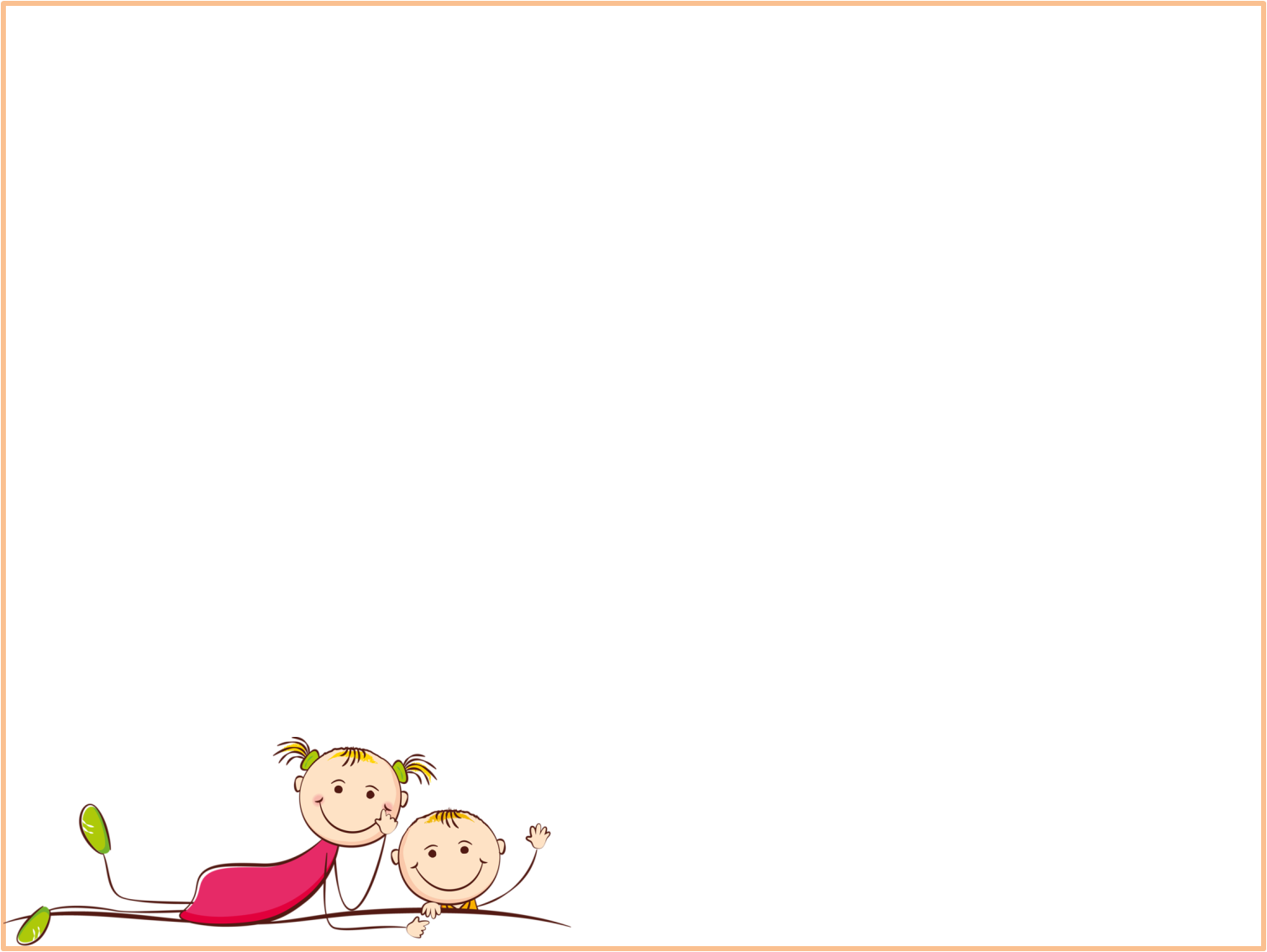 ГИПОТЕЗА
Люди всегда употребляли и будут употреблять сладости, 
которые могут приносить как пользу, 
так и вред организму человека.
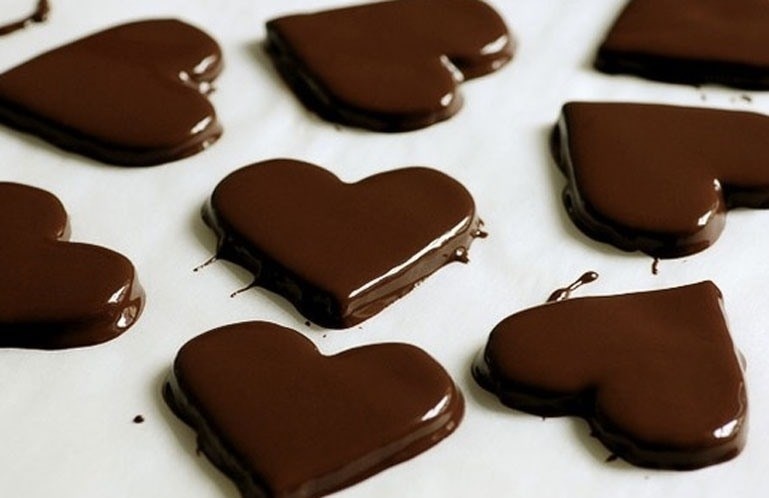 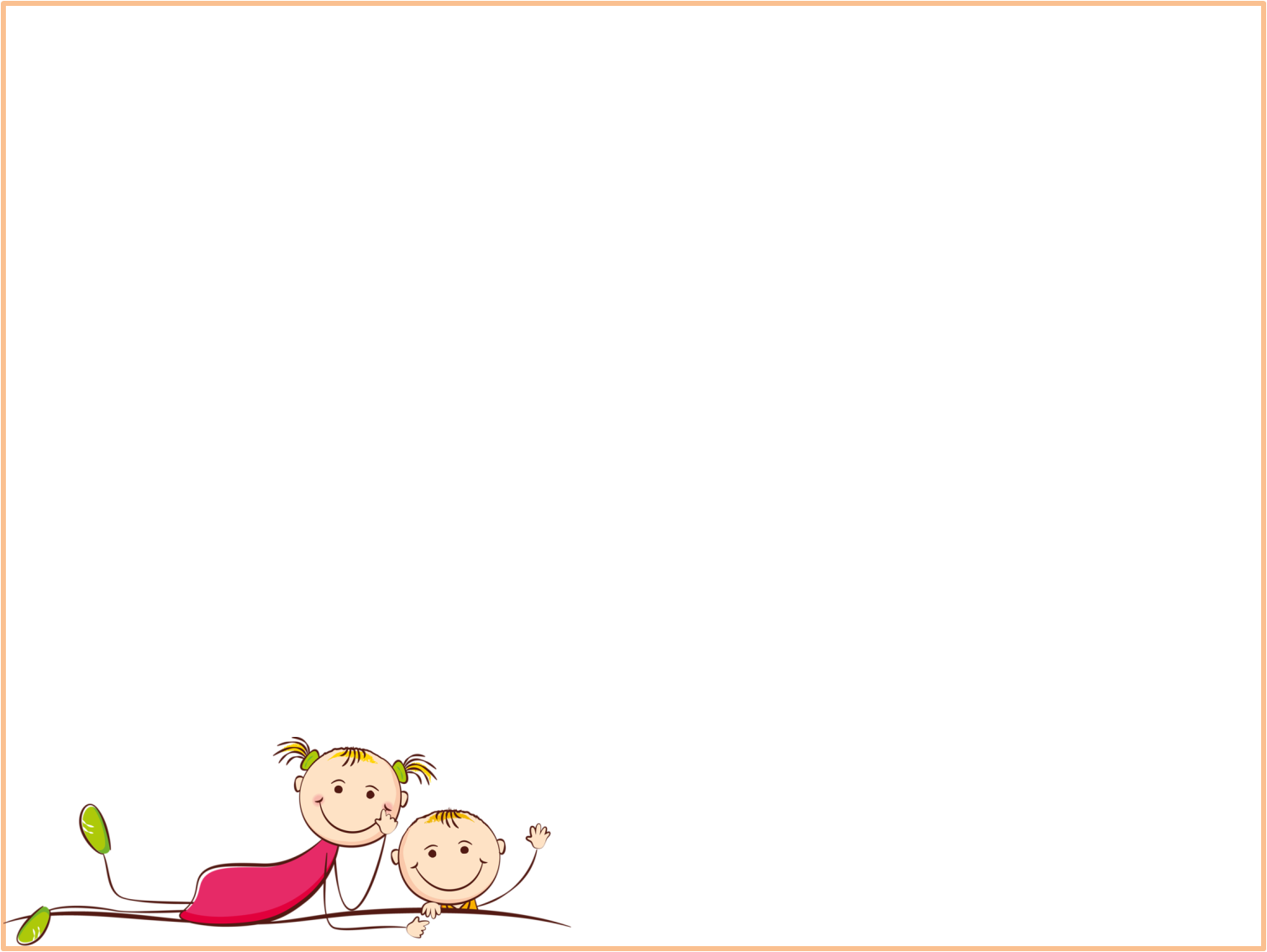 ФОРМЫ  РАБОТЫ  ПО  ПРОЕКТУ
- Беседы с детьми и родителями;
- Занятия, экскурсии;
- Чтение художественной литературы;
- Практические действия детей;
Просмотр м/ф «Фиксики»;
Анкетирование родителей;
- Изготовление памяток для детей и родителей.
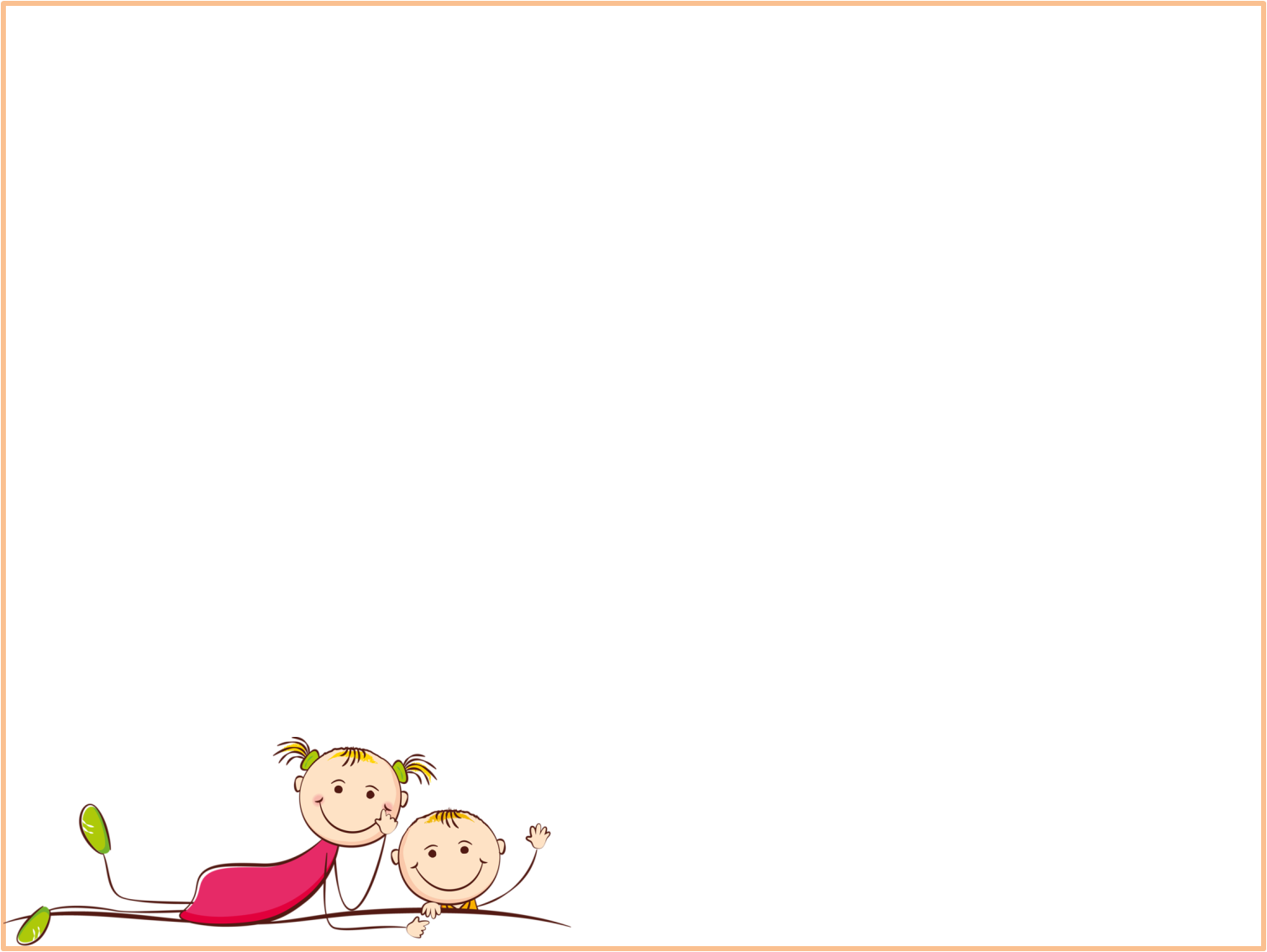 ОЖИДАЕМЫЕ  РЕЗУЛЬТАТЫ
Образовательные: 
    Закрепление знаний о сладостях, их природном происхождении, производстве.

 Воспитательные: 
    Развитие любознательности, познавательной активности детей.
    Выработка у детей привычки к здоровому образу жизни.
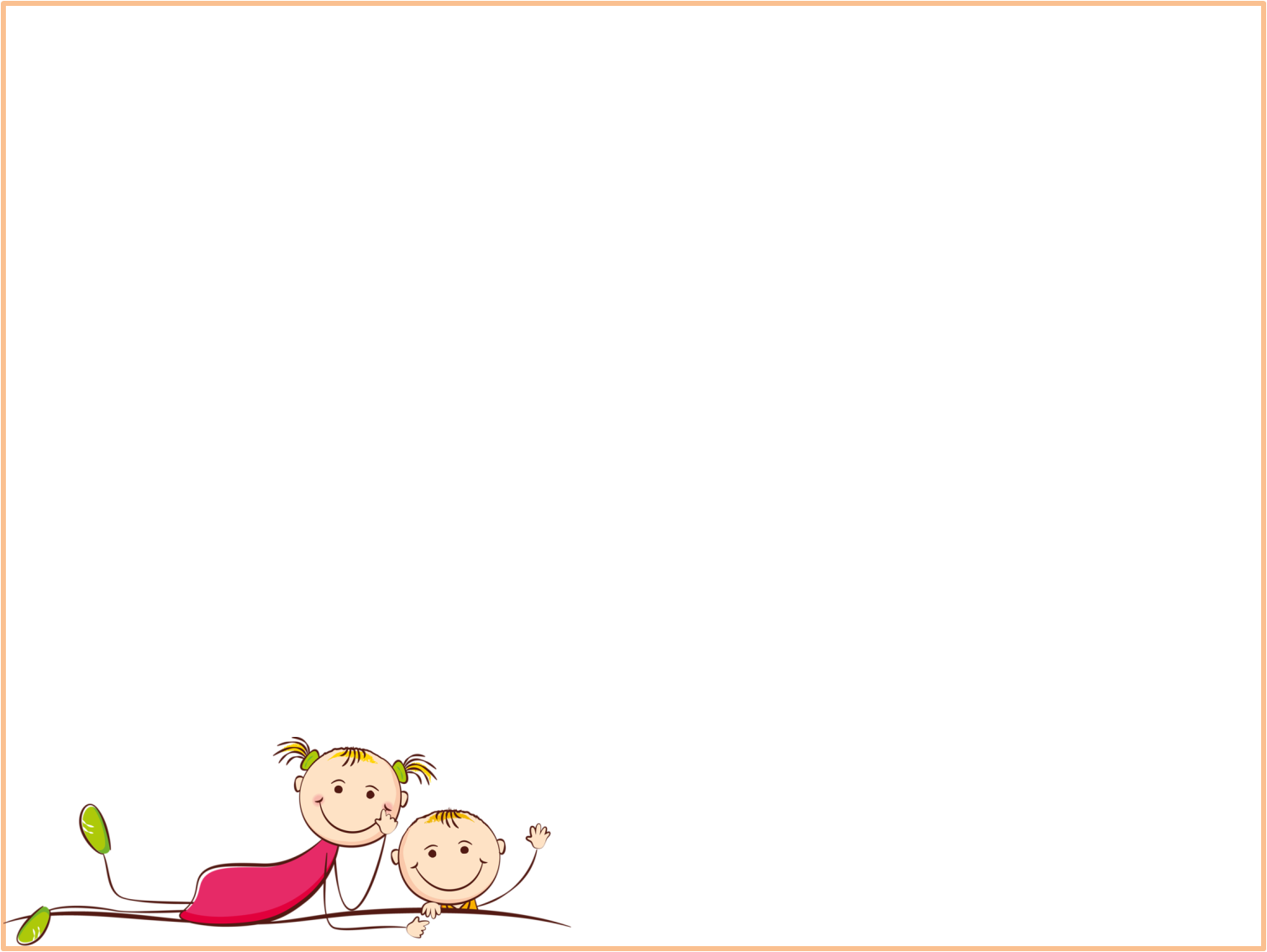 МЕРОПРИЯТИЯ  ПРОЕКТА
ФЕВРАЛЬ:

НОД «Из истории создания конфет»;
Рисование «Обёртка для конфет»
Экскурсия к кабинет стоматолога;
Чтение художественной литературы:
- заучивание шведской песенки «Пряничные человечки»;
- чтение «Маленький сладкий дом».
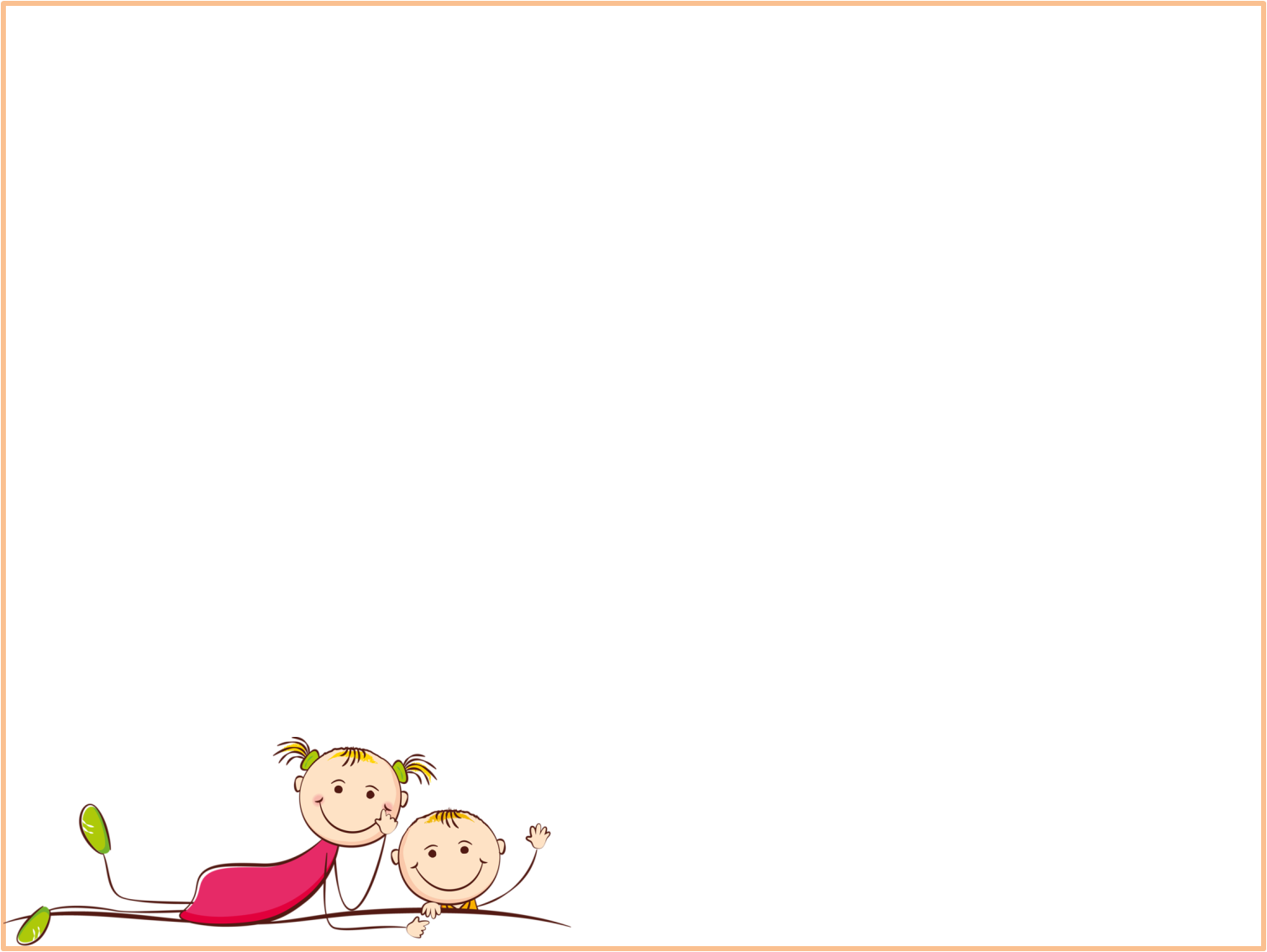 МЕРОПРИЯТИЯ  ПРОЕКТА
МАРТ:

НОД «Печём пирог»;
Презентация «Мамино сладкое блюдо»;
Оформление выставки «Вторая жизнь сладкой упаковки»;
Оформление папки для родителей «Медики о шоколаде»;
Сбор коллекции фантиков;
Решение «шоколадного сканворда».
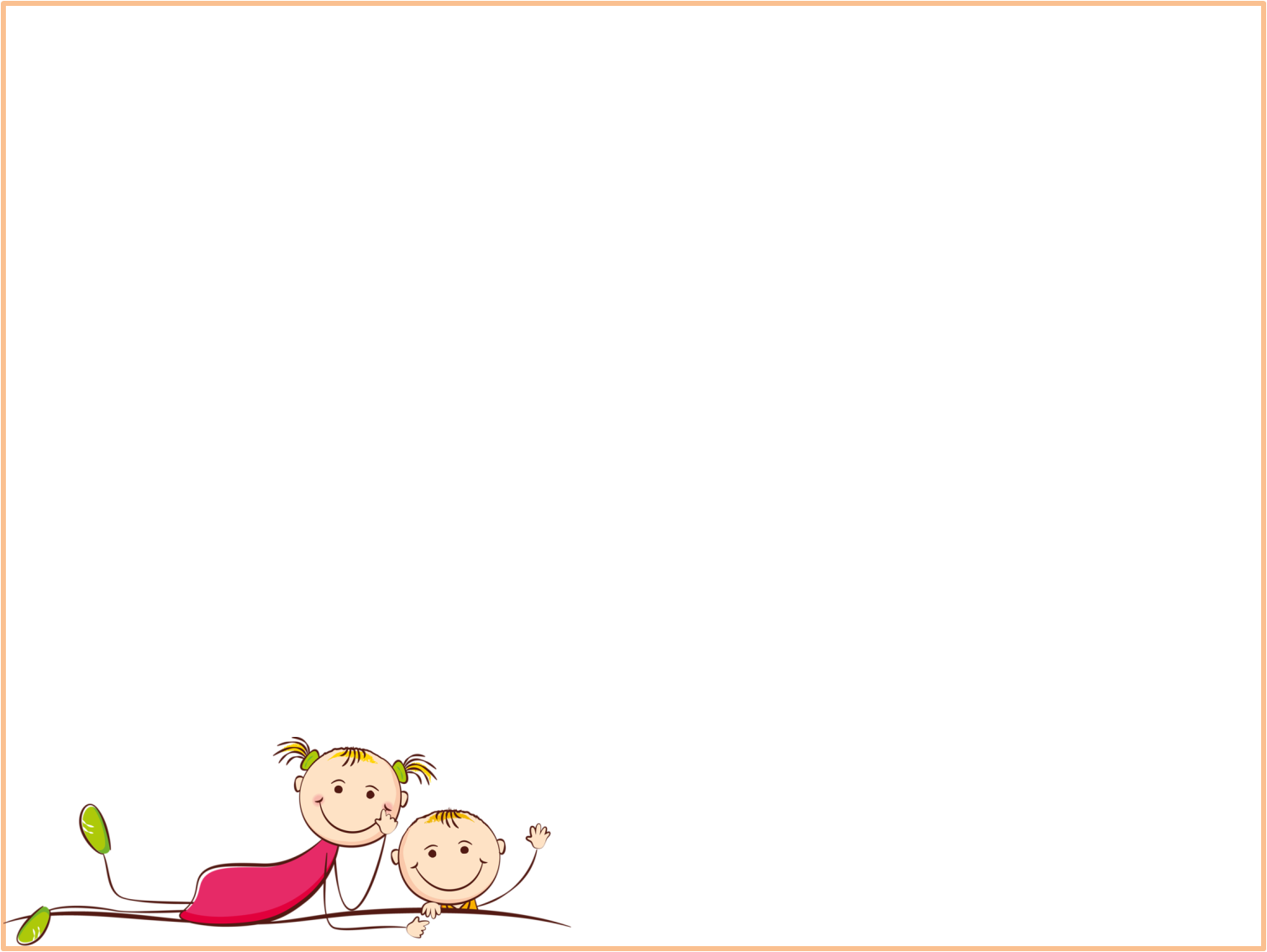 МЕРОПРИЯТИЯ  ПРОЕКТА
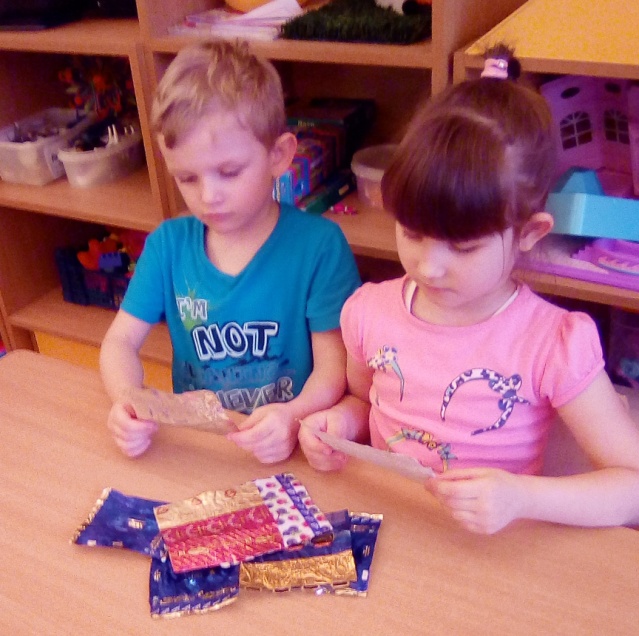 АПРЕЛЬ:
- Подготовка к итоговому мероприятию;
- Презентация проекта.
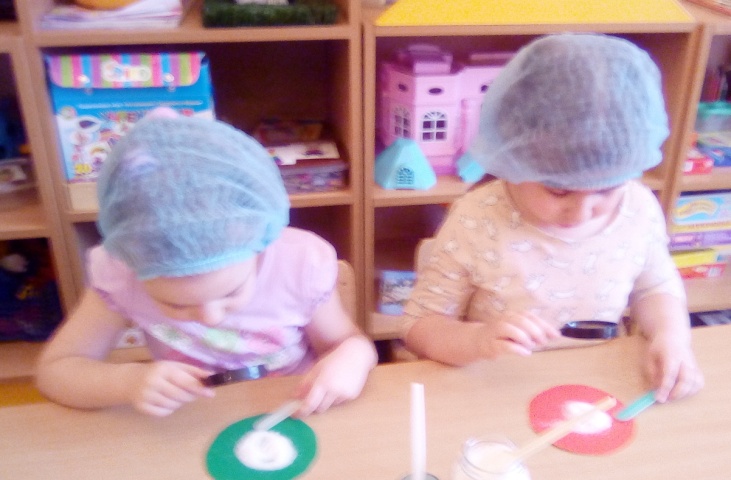 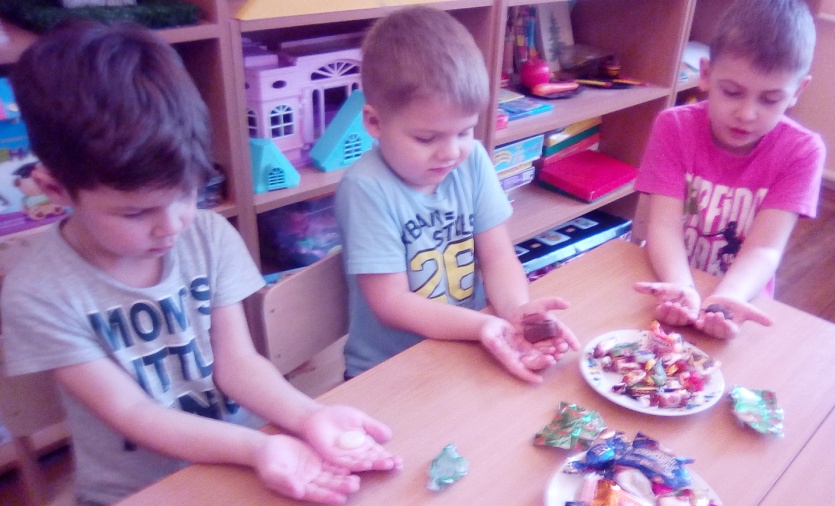 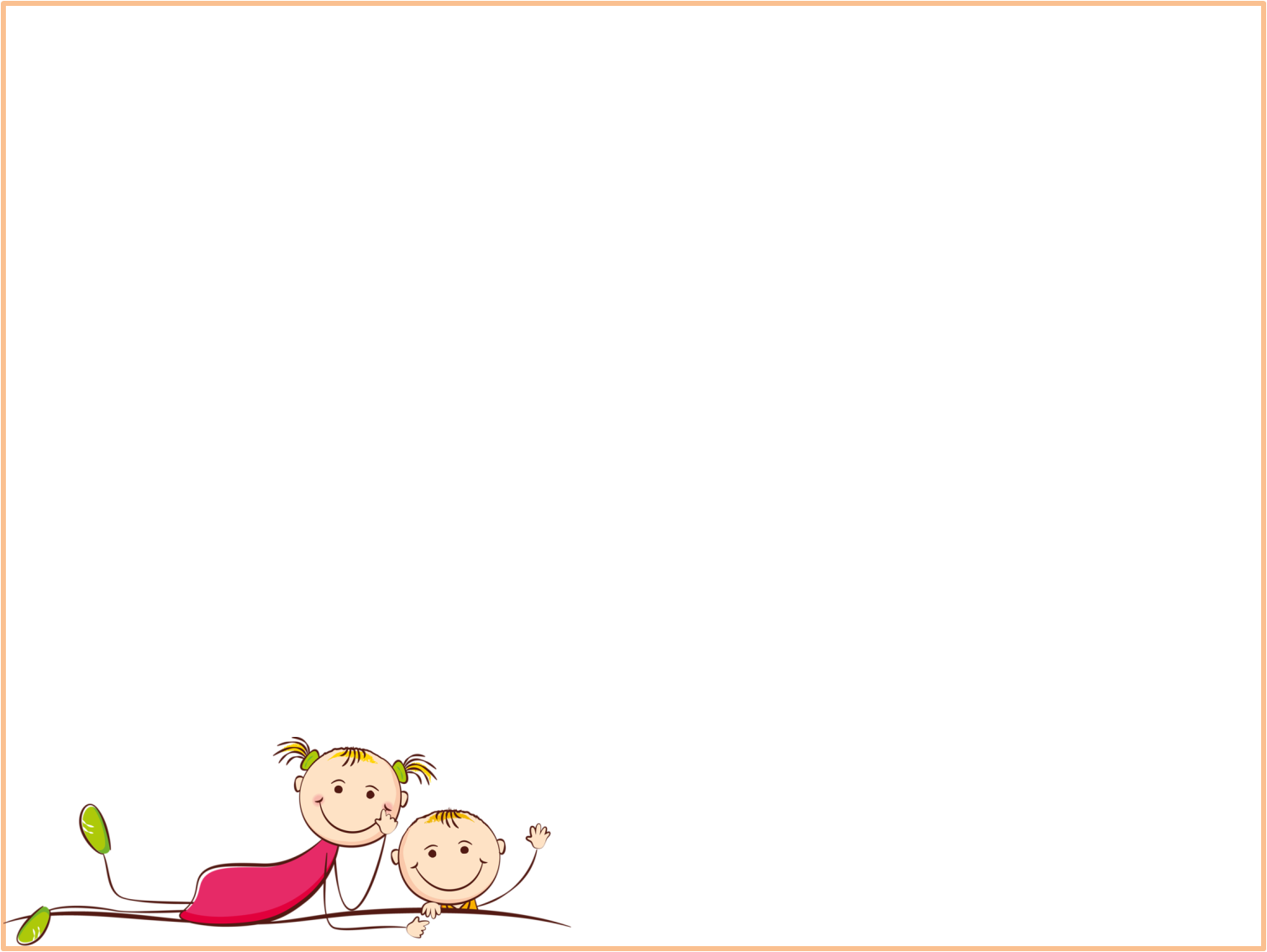 ВЫВОД
Гипотеза подтвердилась. 
Шоколад, действительно, вкусный и полезный продукт. 
Его можно приготовить дома. 
Выяснилось, что самый полезный шоколад – 
это тёмный шоколад, 
т.к. в нём содержится большое количество какао 
и небольшое количество сахара.